translate 2- dimensional forms in to 3-dimensional creations
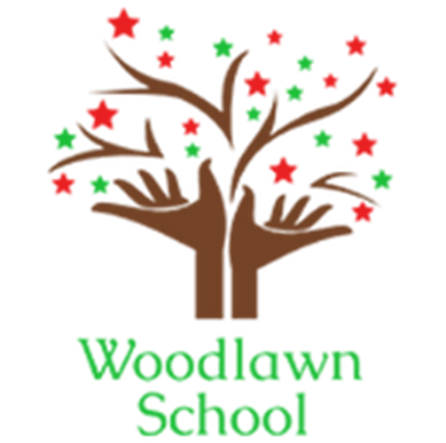 Subject learning journey – Art
GCSE Photography 
Introduction to Photography -short activities 
learn a range of basic skills
gain an understanding of technical principles:
camera aperture, position and point of focus to control depth of field 
camera shutter speed 
explore the use of the camera controls present work in digital portfolios. 
analyse photographic sources 
document their response. 
development their own ideas. 
record ideas visually and through written analysis
GCSE Art and Design
Introduce students to a variety of short term activities related to the areas of study. Students explore and create work related to at least two of the following titles: Fine art, Graphic communication, Textile design, Three-dimensional design and Photography. Students experience a range of traditional and/or experimental ways of developing, refining and recording ideas.

Students are given the opportunity to fully engage with a theme and make a personal response. They learn to engage with the process of developing, refining and recording ideas
13
ASDAN Expressive Arts
The Expressive Arts Short Course will enable learners to:
-Learn and demonstrate techniques in different forms of expressive arts (eg visual arts, performing arts, music, crafts, writing.)

-Develop an awareness of how creative expression and enjoyment of the arts can have a positive impact on mental health and wellbeing.
develop their own creative voice and produce their own original work.

-Gain an understanding of the importance of arts and creativity in society and industry
Enterprise Art and Crafts
OCN level 1 in Photography

Basic camera settings and functions
Rule of thirds 
Camera angles 
Portrait and landscape orientations
Good and bad photos
Peace Crane Project 
Supporting International Peace Day
12
Landscape artwork
David Hockney 
water colour 
IPad digital drawing
Colour theory 
Colour wheel
Colour mixing  
Primary & Secondary
Warm & Cold
Expressive line drawing 
Press printing  
Brusho
Colour mixing
Water colour
Acrylic painting skills
Collaborative Spring wreath
Georgia O'Keeffe
Oil pastel
Festival elephant 
Patterns 
Henna Art
Cultural designs
Van Gogh 
‘The Starry Night’ 
collaborative art
Expressive lines
- Perspective 
- Movement 
- Pattern
11
Peace Crane Project 
Supporting International Peace Day
New Curriculum 5
Line drawings
architectural features
Ruth Allen
David Bushell 
Jorden L Rodgers
Peace Crane Project 
Supporting International Peace Day
Remembrance Day collaborative artwork
Colour mixing 
Tints 
Shades
Complimentary colours
Watercolour techniques
10
Poly print of a building 
Dutch architectural design
St. Basil’s Cathedral
Hundertwasser
Collage using mixed media
windows and doors 
Oil pastel mono printing 
Resist watercolour wash
Poly print
concertina book 
Compositional design
The Baltic Centre for Contemporary Art                      The Hatton Gallery                      Shipley Art Gallery
Graphic design  surface design trainer design – fashion design
Tints, shades and tones
Shape, patterns
Colour theory
 - colour wheel 
-Mix secondary colours
Taro Chiezo 
Lambanana sculptures Design ideas
Coloured pattern work  
Maria Thomas
Tula Moon
Local architecture
Tonal drawing – render light-dark
Pen & ink
Ian Fennelly
9
Hatching,
Cross hatching
Mono chrome pattern work
Zentangle  
repeated patterns Art therapy
London Olympics advertisements  branding and consumerism
Matt Moore 
Coca Cola design Ray –Ban
Curriculum 3 needed
Pumpkin Carving Competition
Remembrance Day collaborative artwork
The Baltic Centre for Contemporary Art                             The Hatton Gallery                  Shipley Art Gallery
Mixed
media
Monster sculpture
Ceramics
Remembrance Day collaborative artwork
Monster Character design
Pop Art packaging 
Logos
Merchandise
Food sculpture design ideas
Food sculptures
Cut and collage shapes
Greg Mike
8
Draw a storyboard for a stop frame animation
Translate 2- dimensional forms in to 3-dimensional creations.
Claes Oldenburg sculptures
3D ceramics doughnut sculpture
Tonal drawing - highlights, mid-tones and shadows
Food Art
Press Printing
Pop Art
Wayne Thiebaud paintings
Roy Lichtenstein



Primary and
secondary colours
Patrick Caulfield
Allan Egan
Zaira Dzhaubaeva
Eric Carle
Stop frame animation
Local landmarks -  Angel of the North 
The Sage Gateshead 
St Mary’s lighthouse / Spanish city
Guy Fawkes Fire work painting - Bonfire Night artwork
Onomatopoeia 
typography 
Graphic design
7
Andy Warhol 
Campbell's Tomato Soup
Japanese Art
Japanese Koi  painting
Semi formal curriculum - Creativity 


Artefacts in the community 
The student will learn about and experience artefacts in the community. 

Traditional music 
The student will learn about and experience the traditional music of a chosen community. 

Drama in the community 
The student will learn about and experience drama in the community.
Remembrance Day collaborative artwork
The Great Wave
- Hokusai
Novel 'Kensuke's Kingdom'
Allan Egan
Zaira Dzhaubaeva.
The uprising 
- Kozyndan
Oriental Museum – Durham
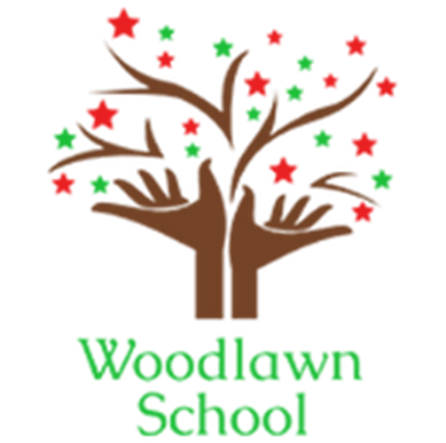 Subject learning journey – Art
Plants and flowers
Fish Lantern
making
Hokusai
Architecture
Frank Lloyd Wright
-3D sculpture 
Building blocks
India Flint
North American Art
Nature observational drawing
Seaside
Observational drawing
- Detailed pen work
printing and dyeing  techniques
Abstract Expressionist painting
Helen Frankenthaler
Rousseau
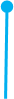 Monet
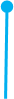 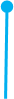 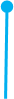 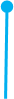 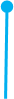 Remembrance Day collaborative artwork
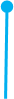 6
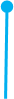 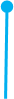 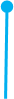 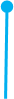 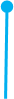 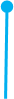 Landscape artwork 
Photography
Ansel Adams
Graffiti, Hip Hop and Punk
Pictograms, logos, map symbols, 
Jean-Michel Basquiat
Press Printing
- Fish
Shell drawing 
Colour work 
Alfred Wallis
Plastic Weaving
Natural dyes 
Natural materials
Hapa Zome printing
Coastal visit
The Winter Gardens in Sunderland
Canopic jar 
papier mache
Visit a plant nursery
National Trust gardens
Research birds
Wildlife
Carloe Paez Vilaro Candombe Drum
Birds and feathers
magnifying glass to look at the detail of feathers
Paper sculpture 

Richard Sweeney
Paper construction
Remembrance Day collaborative artwork
Beatrice Milhazes
Drumming festival
Model making
South American Art
Observational tonal drawing
Clay sculpture monkeys
Diego Rivera
sculpt clay
Texture
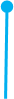 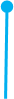 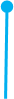 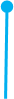 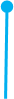 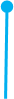 Create a mural
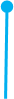 Tropical collage
Ancient Egypt
5
Egyptian masks
hieroglyphics
Joaquin Torres Garcia
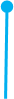 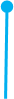 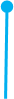 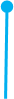 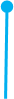 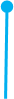 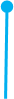 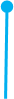 Press Printing
clay model of a
natural object
Brancusi sculptures
use clay tools
roll clay
Collagraph print
textures
Frida Kahlo
explore materials
Create dream catchers
Mark making
Leonora Carrington
Washington Wetlands Centre
Observational drawing
Insect Shadow Puppets

Positve and negartive space
Remembrance Day collaborative artwork
2D and 3D shapes 
Le Corbusier
Architecture
Drawing Portraits with a Rubber Rembrandt
light, dark, tone, shadow
insect patterns 
Jennifer Angus
Insect Sculptures
3D model materials
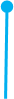 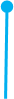 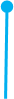 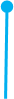 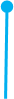 collage techniques
Composition 
Layering
4
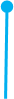 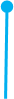 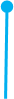 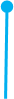 Fruit and Veg
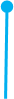 Giuseppe Arcimbaldo 
fruit and veg paintings
- Colour mixing
Painting on the ceiling
Michelangelo 
Drawing upside down 
Sistene Chapel
Florence, fresco.
Insect Mosaics
European art
Insects
Paper hat design and construction 
Coco Chanel
Anselm Kiefer
Drawing Insects in Pencil / oil pastel/ colouring pencil
Louise Bourgeois
Drawing Broken
 Buildings
Portraits In Different Effects
Lucien Freud
Making Sensory Boxes
Anish Kapoor
Leaf rubbings
Remembrance Day collaborative artwork
Memory Postcards
Sonia Boyce
Claude Monet
texture, lines and shapes of leaves
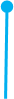 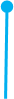 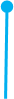 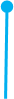 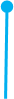 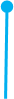 Leaf printing
Thomas Colehere
3
modroc 
body sculpture
Drawing from nature
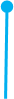 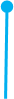 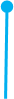 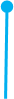 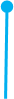 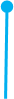 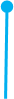 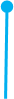 Bodies
Kenya landscape using paints and natural material printing
Sensory exploration of natural materials
Autumn
John Constable
Henry Moore 
Giacometti
Edvard Munch – The Scream
British Art and Artists
Painting Landscape
In Pieces Thomas Gainsborough
Telling Stories In Pictures
Paula Rego
colours, tones and hues of autumn
Howard Hodgkin
Painting and printing techniques
Charcoal drawing
Plessey Woods          
Gibside /Wallington
cardboard maquette
Jackson Pollock
Colour mixing 
-tones
Tone, skin, detail
sensory materials
Natural material weave
Dressing up as people in different portraits
Facial features  eye, mouth, nose
Nature sculptures
Outfits and costumes
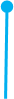 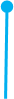 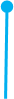 Draw family portraits
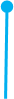 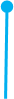 Big build nature sculpture
Andy Goldsworthy and other environmental
 and land artists
2
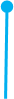 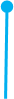 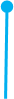 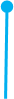 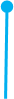 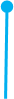 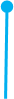 Sculpture
Assemblage
Clay
symbols and shapes
Surrealism
Identify what is a portrait? And who might have a portrait done?
How to take a photographic portrait
How to paint a portrait from a photograph
significance of dress and objects in portraits
Colour mixing - skin tone
Joan Miro
imagination drawings, paintings and sculptures
Rising Sun
Jesmond Dene
Plessey Woods
Laing Art Gallery
Shipley Art Gallery
Magic Realism
Great Fire of London Art
Silhouette Art 
Marbling
whole class collage of urban to rural landscape
Textured landscapes using paint and sponges
compare different landscapes
Textures in different landscapes
Mother’s Day
Turner
Lowry
Warm and cool colours
Easter Cards
Tints and shades
1
Combine 2D + 3D shapes
Printing -Africa
Properties of 3D shapes
Positive and negative shapes
Clay hedgehog

Leaf painting
Sculpture
Andy Goldsworthy
Environmental Art
Stone arrangements

natural materials manmade materials . Sensory garden
mud creation
Painting
colour, pattern, texture, line, shape, form and space
Christmas cards, calendars and decorations
Landscapes
-farm animals
-story-Geography
Mark making 
Animal footprints
Tyre marks
Colour chaos
Wassily Kadinsky
Mark making with arms and shoulders
- Gross motor movements
primary & secondary colours
Read ‘The Train Ride’
collage materials
Natural materials
Representing emotions
Describe patterns
- repetition
June Crebbin
Mark making with different size pens
Collect materials
Weave materials into frames
Picture books
Joining materials
simple representational drawings
Feelings of characters in stories
Arrange 2D shapes
Movement with marks
Christmas Nativity
Chinese New Year Dragons
Attention to illustrations
Mark making scale variation
EYFS
Mother’s Day
At the Seaside 
-Elmer 
-The Fish that
could wish
Easter
Print 
making
Growing and changing
The Very Hungry Caterpillar 
Jasper’s Beanstalk
Valentines Day card making
People who help us
- Characters and figure exploration
- Construction kits
Drawing enclosed shapes
World Book Day costume making
Dough manipulation
Matching environmental sounds to pictures
Traditional Tales 
- The Three Little Pigs
The Gingerbread Man 
Simple story telling 
- Emotions of story
Exploring the Woods
Stickman and Dear Santa 
Role play
simple dialogue and props
Expression through play activities
Baseline -Me and my family We are going on a Bear Hunt
Distinguish between text and illustration
Environmental print 
Logos
Food labels
Building with blocks
Mark making with a wide range of tools and grips
Spontaneous experimentation
Name family members in Photographs
- Story telling